Fig. 3 Models generated by the Stadium/Theater rule
Digital Scholarship Humanities, Volume 30, Issue suppl_1, December 2015, Pages i148–i163, https://doi.org/10.1093/llc/fqv013
The content of this slide may be subject to copyright: please see the slide notes for details.
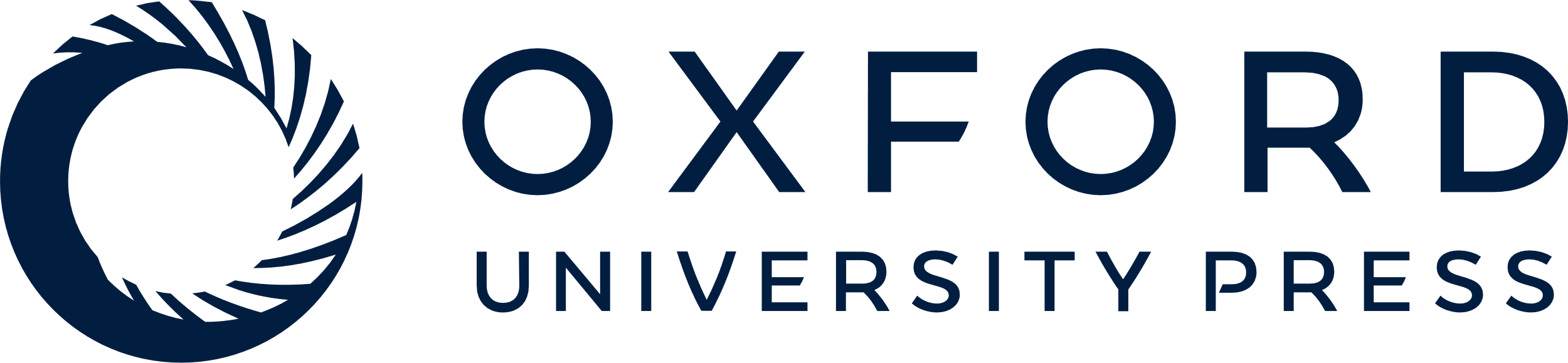 [Speaker Notes: Fig. 3 Models generated by the Stadium/Theater rule


Unless provided in the caption above, the following copyright applies to the content of this slide: Digital Scholarship in the Humanities © The Author 2015. Published by Oxford University Press on behalf of EADH. All rights reserved. For Permissions, please email: journals.permissions@oup.com]